PolisprogrammetPolisiär grundkursLag (1976:511) om omhändertagande av berusade personer mm (LOB)                                                                 Magnus Johnsson
1 §
Den som anträffas så berusad av alkoholdrycker eller annat berusningsmedel att han inte kan ta hand om sig själv eller annars utgör en fara för sig själv eller för någon annan får omhändertas av en polisman.
Anträffas någon där han eller någon annan har sin bostad, får han inte omhändertas enligt första stycket.

Förutsättningarna för att bli föremål för LOB.
Absolut förbud vad gäller LOB i bostad. 
Bostad kan också vara båt, hotell, tält osv. Gäller också gårdar och trädgårdar. 
Enskilda platser- stor försiktighet, ex. förhyrd lokal, taxi mm.
”Lagstiftarens skäl till att omhändertaganden enligt LOB överhuvudtaget inte får ske i bostad är att det främst är på andra platser som berusade personer är utsatta och utsätter andra för faror och risker”

Patrik Thunholm
LOB- en vårdlag eller ett maktmedel?
2 §
Vid omhändertagande skall tillses att åtgärden ej orsakar den omhändertagne större olägenhet än som är oundviklig med hänsyn till åtgärdens syfte eller väcker onödig uppmärksamhet.


3 §
Om det behövs med hänsyn till den omhändertagnes tillstånd, skall han så snart det kan ske undersökas av en läkare.

Polisen skall alltid bedöma om den omhändertagne, på grund av en skada, sjukdom eller av någon annan orsak, behöver omedelbar läkarvård.

Förväxlingstillstånd, diabetes, stroke osv.
4 §
En omhändertagen person som inte bereds vård på sjukhus eller någon annan vårdinrättning, inte tas om hand på något annat sätt och som inte heller kan friges, får hållas kvar. Den omhändertagne får då tas i förvar om det är nödvändigt med hänsyn till ordning eller säkerhet. Förvaras den omhändertagne hos Kriminalvården ska myndigheten utöva tillsyn över den omhändertagne enligt 6 § samt fullgöra de uppgifter som avses i 7 § första och andra styckena, om inte uppgifterna har fullgjorts av Polismyndigheten. Motsvarande skyldigheter har annan myndighet vars tjänstemän med laga stöd har omhändertagit någon enligt denna lag.
5 §
Polisman som har omhändertagit någon enligt denna lag skall så skyndsamt som möjligt anmäla åtgärden till sin förman. Har omhändertagandet ej redan upphört, skall förmannen omedelbart pröva om åtgärden skall bestå.



6 §
Den som är omhändertagen skall fortlöpande ses till. Skulle den omhändertagnes tillstånd ge anledning till det, skall den omhändertagne föras till sjukhus eller läkare tillkallas så snart det kan ske.
7 §
Den som är omhändertagen enligt denna lag ska så snart som möjligt underrättas om anledningen till omhändertagandet.
Bedöms den omhändertagne vara i behov av hjälp eller stöd från samhällets sida, ska Polismyndigheten innan omhändertagandet upphör ge honom eller henne råd och upplysningar samt, i den mån det är lämpligt, samråda med annat samhällsorgan som har till uppgift att tillgodose ett sådant behov.
Den omhändertagne ska friges så snart det kan ske utan men för honom eller henne själv och det inte längre finns skäl för omhändertagande. Den omhändertagne ska dock alltid friges senast åtta timmar efter omhändertagandet, om det inte uppenbarligen är förenligt med hans eller hennes eget intresse att han eller hon får stanna kvar en kortare tid därutöver.

7 a §
Förvaras den omhändertagne hos Kriminalvården ska myndigheten underrätta Polismyndigheten så snart det finns skäl att ompröva beslutet.
8 §
Alkoholdrycker eller andra berusningsmedel, som påträffas hos den omhändertagne, skall tas ifrån honom. Sådan egendom skall bevisligen förstöras, om inte särskilda skäl talar för att egendomen återställs efter frigivandet. Frågan härom prövas av den förman till vilken omhändertagandet skall anmälas.
Första stycket får tillämpas även i fråga om injektionsspruta eller kanyl som kan användas för insprutning i människokroppen. Detsamma gäller andra föremål, som är särskilt ägnade att användas för missbruk av eller annan befattning med narkotika.

Alkohol och- eller hjälpmedel vid narkotikamissbruk. Vad gäller sista stycket så FÅR vi ta ifrån och förstöra. Enligt första stycket SKA vi om inte särskilda skäl talar emot det.
9 §
Skall någon gripas enligt 24 kap. rättegångsbalken, får han inte omhändertas eller hållas kvar enligt denna lag.
Finns det skäl att omhänderta någon såväl enligt 13 § andra stycket polislagen (1984:387) som enligt denna lag, skall denna lag tillämpas.

LOB är en vårdande lag och har därför företräde framför PL 13 §.


10 §
Vad som gäller för en polisman enligt denna lag gäller i tillämpliga delar också för en ordningsvakt, om inte annat framgår av hans förordnande.
Har en ordningsvakt omhändertagit någon, gäller dock att den omhändertagne skyndsamt skall överlämnas till närmaste polisman.
Absolut förbud med LOB i bostad (alt. BrB 24:4).
”Nöd föreligger när fara hotar liv, hälsa, egendom…”

Sjukdomsfallen.


FAP 023-1.
Tillsyn.
”Straff-LOB.”
Ska meddela kk-myndighet.
Bör meddela soc.
Polisens vapenhandläggare.
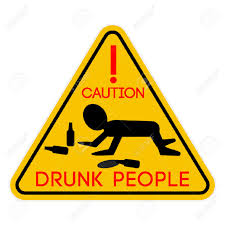